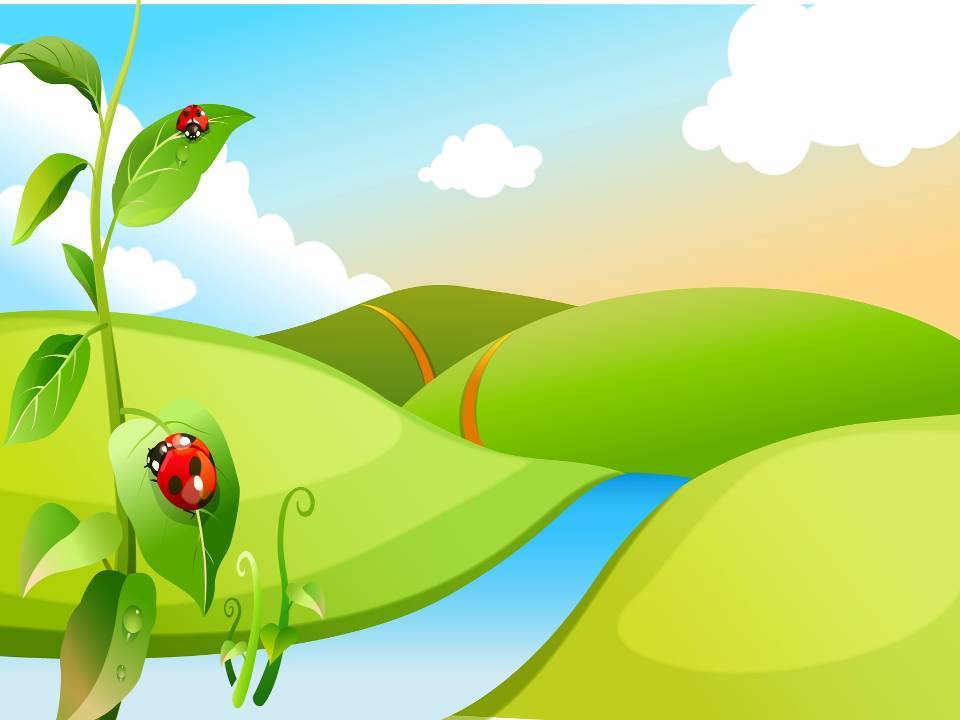 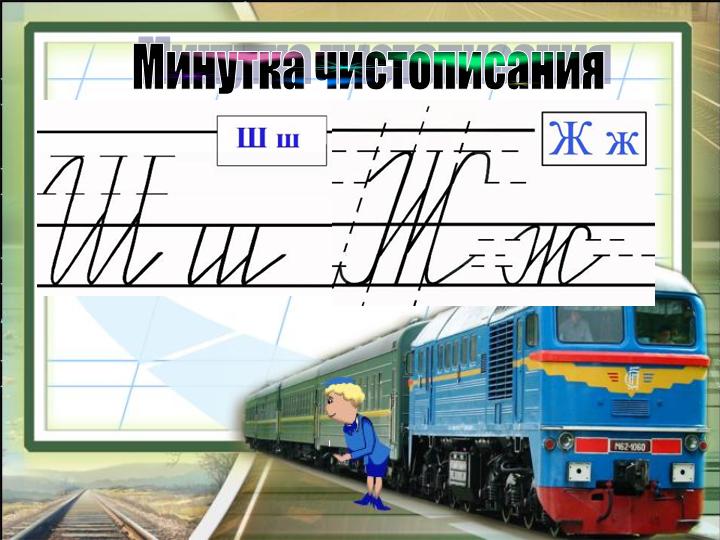 Бугрова Ю.В. МОУ СОШ № 13, г. Саров
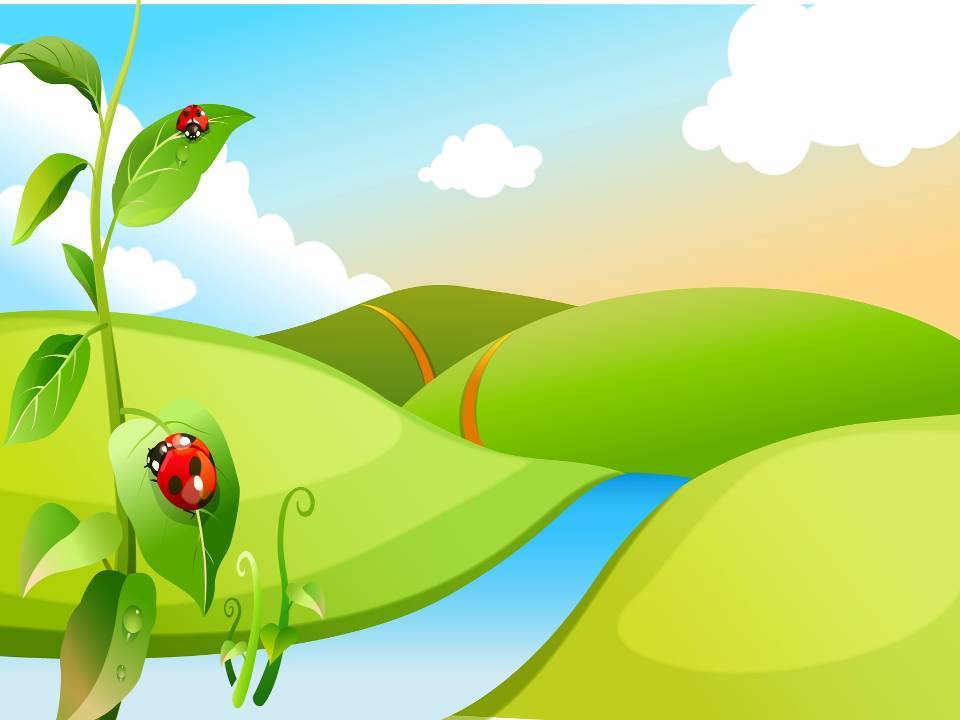 Правописание сочетаний ЖИ-ШИ
СКАЗКАПочему «жи» и «ши» пишутся с буквой И?
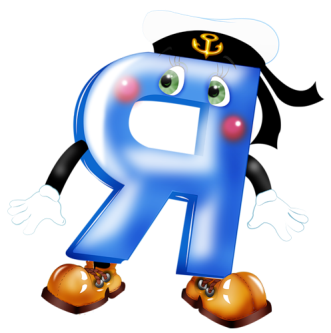 Жили – были на свете шипящие Ж, Ш, Ч, Щ, а рядом гласные У, Ю, Ы, И, А, Я.Жили очень дружно. 
И вот однажды буквы решили сыграть в прятки. Выпало водить шипящим, остальные побежали прятаться. Сидят гласные буквы, ждут когда их найдут. Шипящие во все щели заглянули – многих нашли. Вот только не смогли найти гласные Ы, Ю, Я.
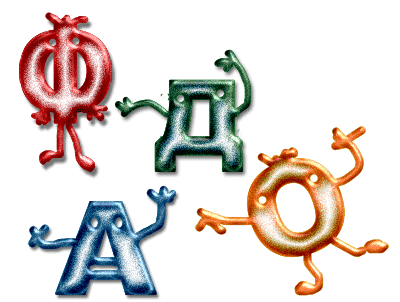 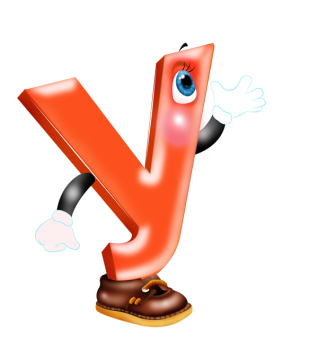 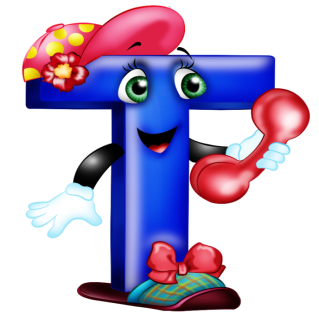 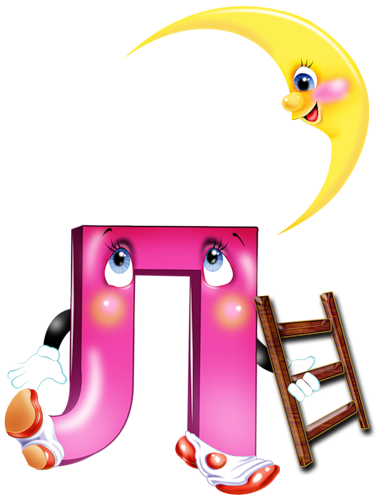 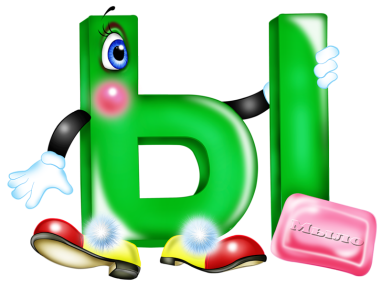 СКАЗКА (продолжение)Почему «жи» и «ши» пишутся с буквой И?
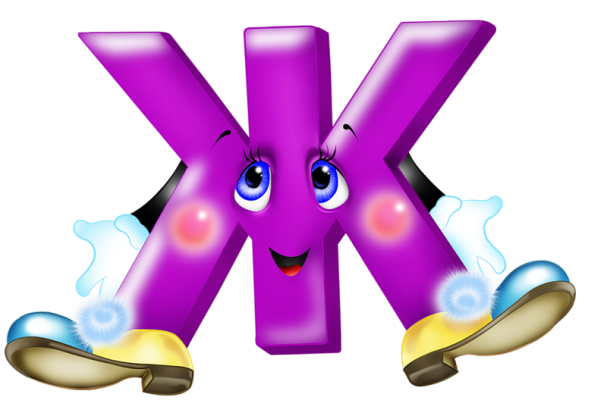 Искали, с ног сбились, усталые и голодные поздно вечером возвращались они домой. Вдруг видят: сидят гласные Ы, Ю, Я, пьют чай с пряниками и смотрят телевизор. Обиделись шипящие – и с тех пор дружба у них врозь. Никогда не стоят они больше рядом с гласными Ы, Ю, Я, а дружат только с И, А, У. Так в русском языке появились сочетания ЧА – ЩА, ЧУ – ЩУ,  ЖИ – ШИ.
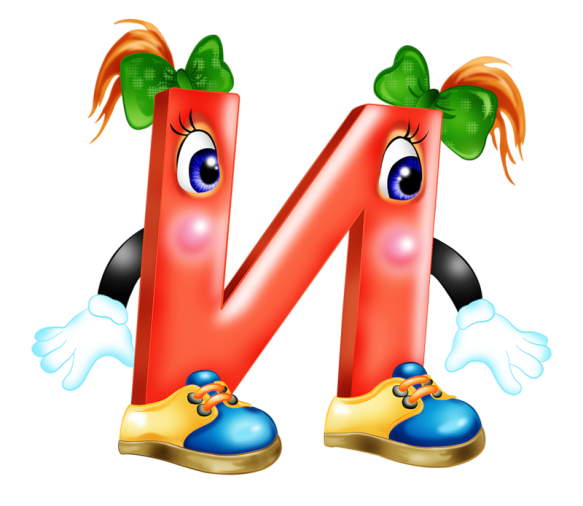 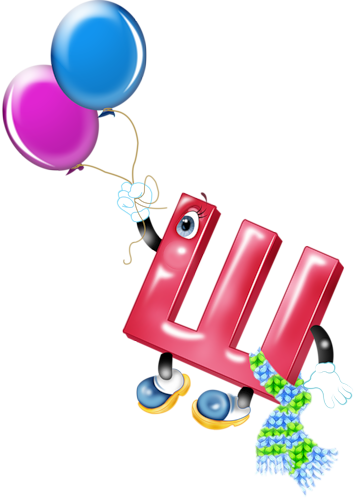 ЗАПОМНИ!
ЖИ и ШИ такие слоги,
Что всегда к ребятам строги.
ЖИ и ШИ, ЖИ и ШИ
Только с И всегда пиши!
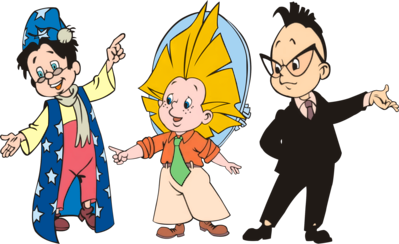 Работа в группах.
Группа 1.
 Задание. Подчеркните слова с сочетанием жи. 
 Жирафы, шины и моржи,
 Шиповник и карандаши,
Кружить, служить, дружить и жить,
Спешить, смешить, шипеть и шить.
 Группа 2. 
Задание. Подчеркните слова с сочетанием ши.
Жирафы, шины и моржи,
 Шиповник и карандаши,
 Кружить, служить, дружить и жить,
Спешить, смешить, шипеть и шить.
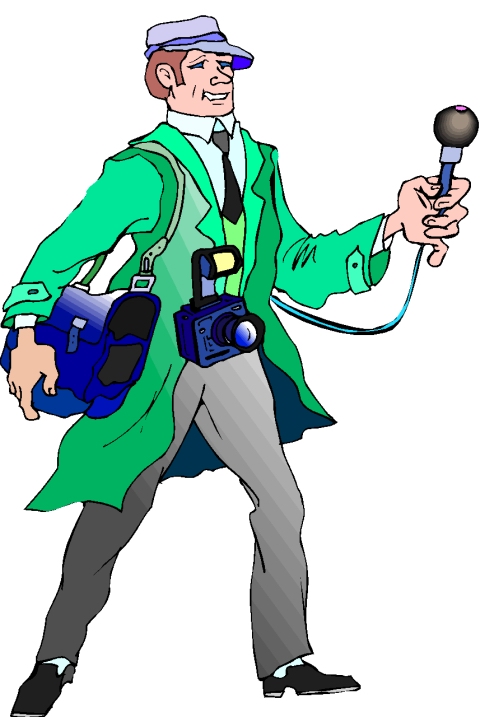 Физминутка
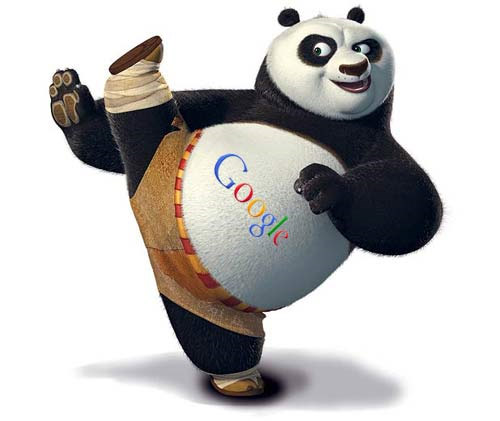 ПИШИ ПРАВИЛЬНО!Добавь нужный слог.
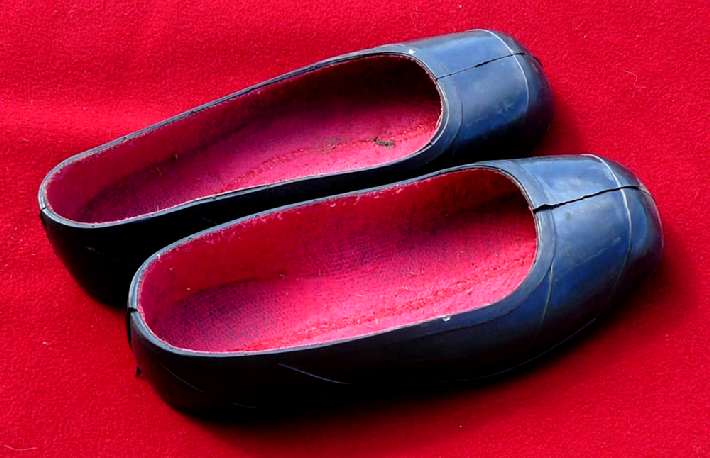 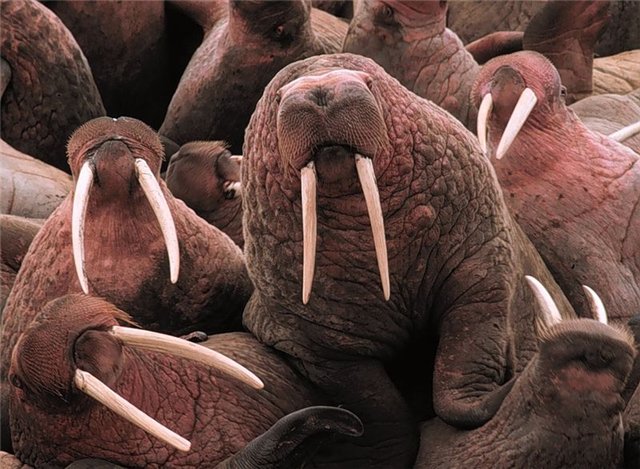 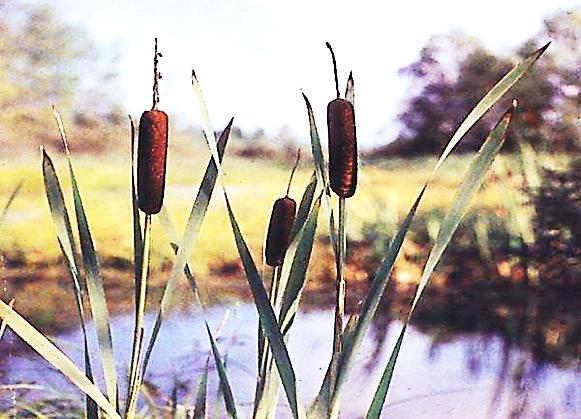 кало
ши
мор
жи
камы
ши
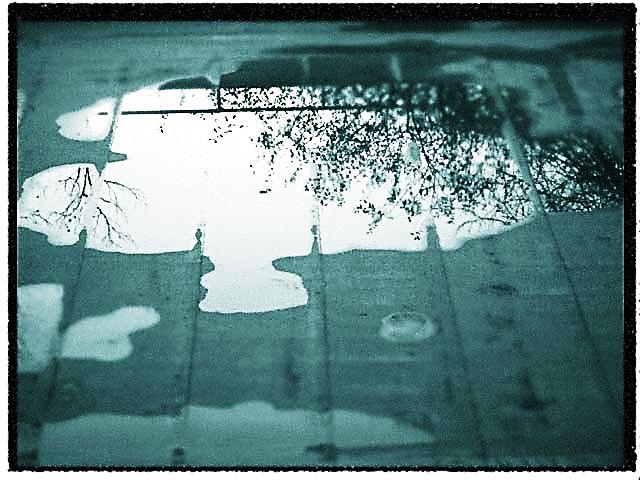 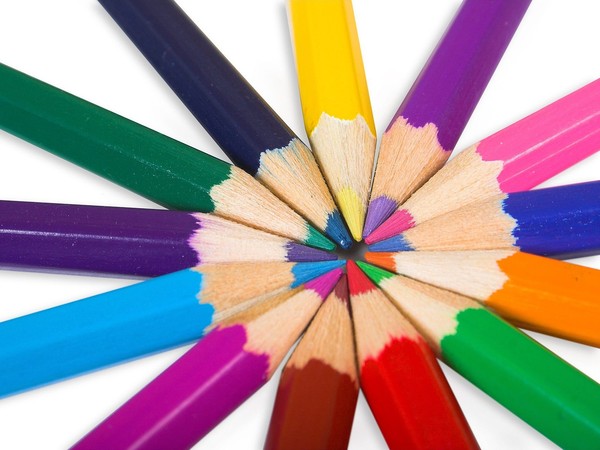 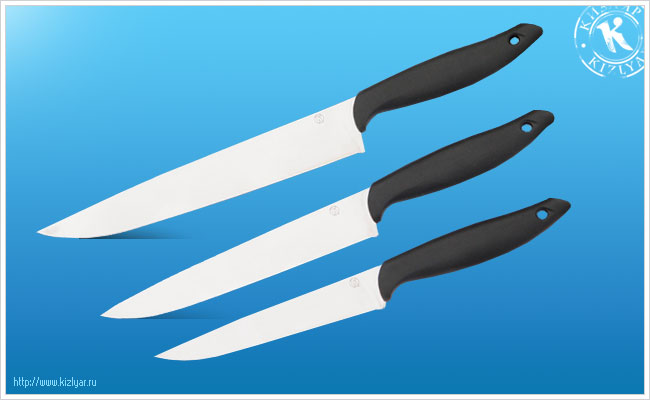 жи
ши
жи
лу
каранда
но
ПИШИ ПРАВИЛЬНО!Добавь нужный слог.
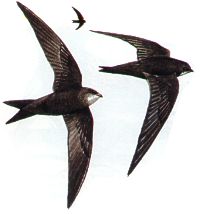 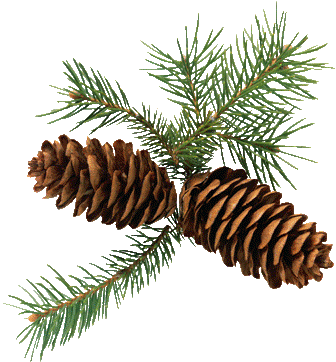 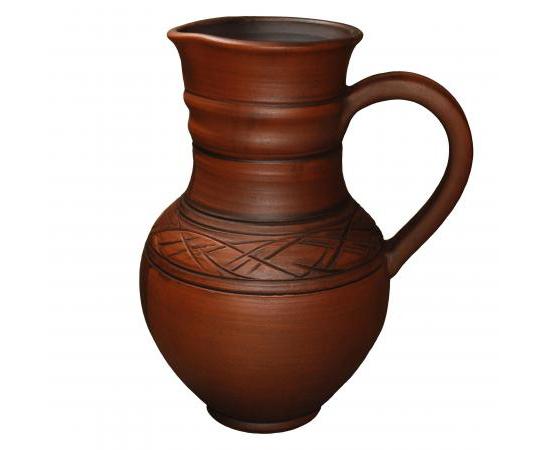 кув      н
жи
ши
стри
ши
шки
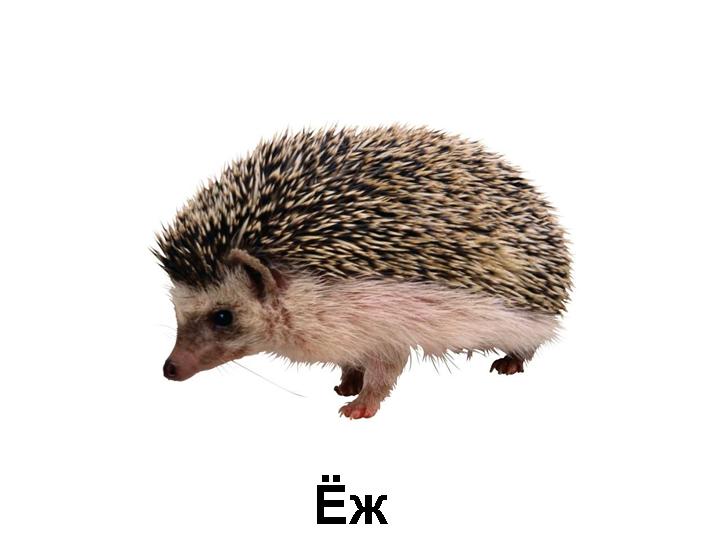 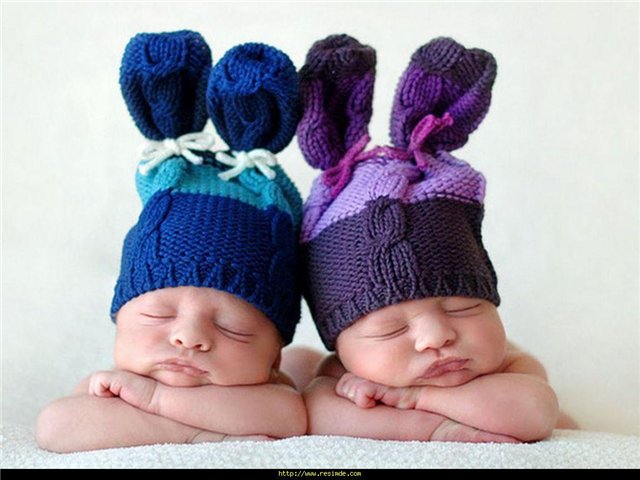 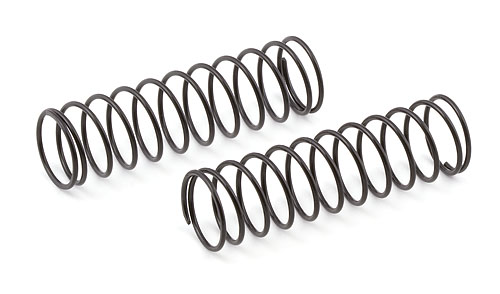 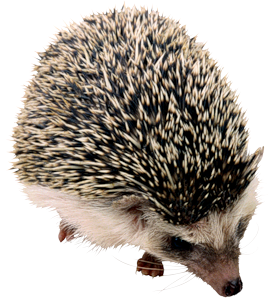 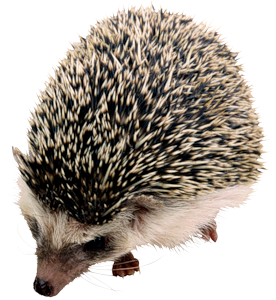 ши
жи
жи
малы
е
пру    на
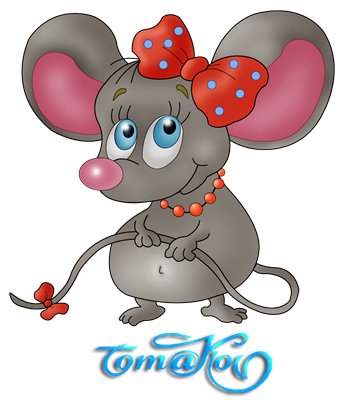 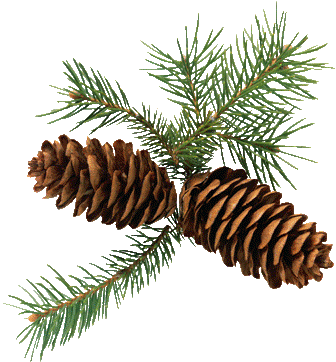 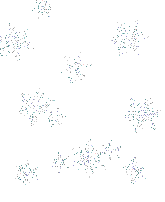 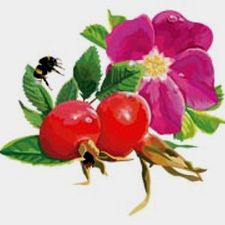 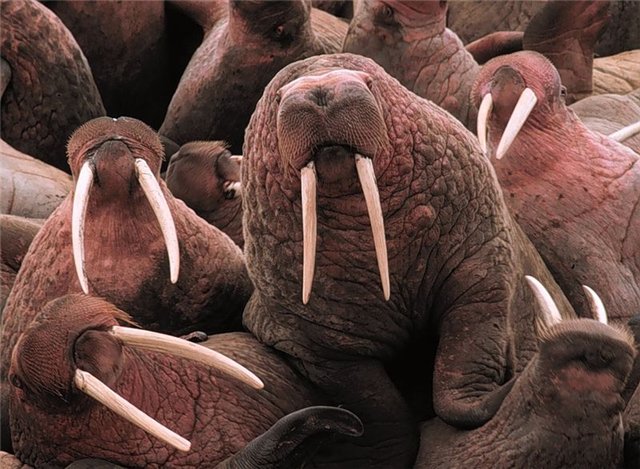 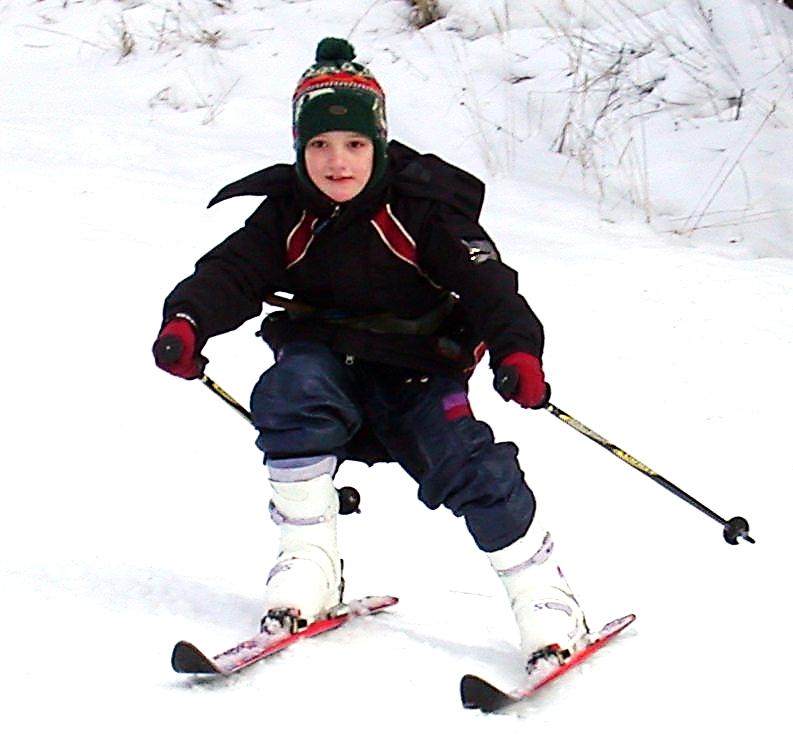 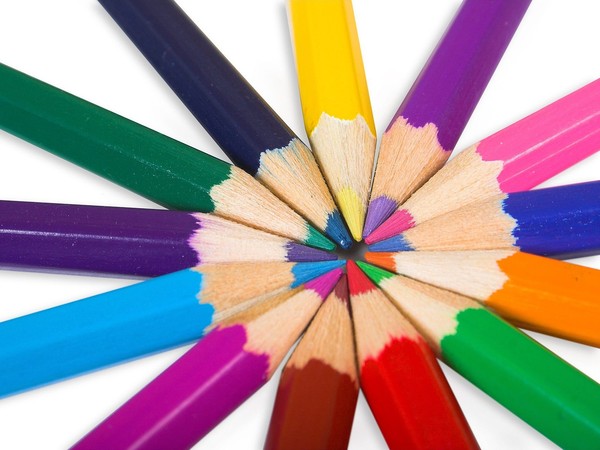 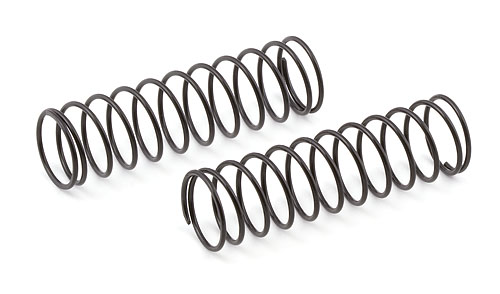 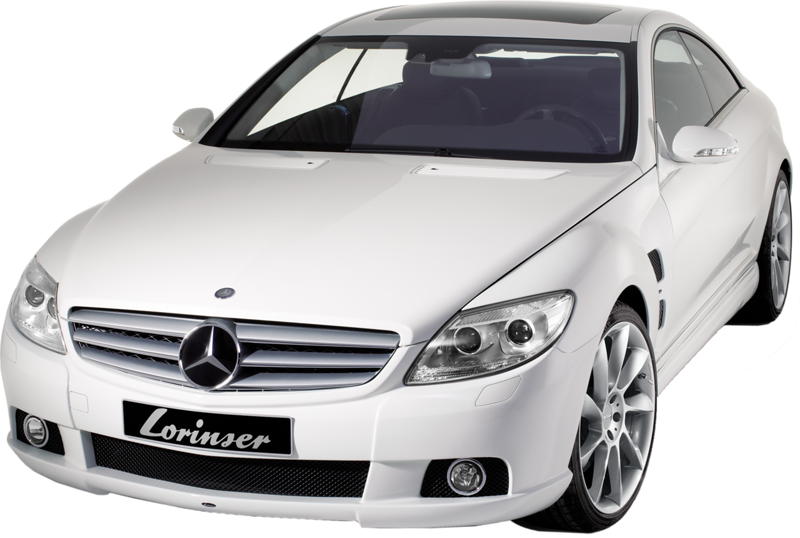 Наша сказка.
Жила-была  ёлочка.
Она росла в лесной глуши.
Ёлочке очень хотелось дружить. 
Однажды пошёл пушистый снег.
На ёлочку упала красивая снежинка.
Ёлочка предложила ей дружбу. 
Так лесная красавица нашла подругу.
Я отлично понял 
тему урока
Итог урока
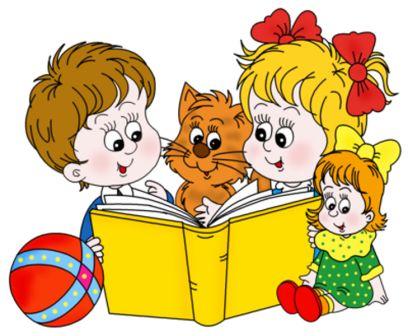 Я хорошо понял тему, 
но еще допускаю ошибки
Затрудняюсь.
Мне нужно постараться
Молодцы!
До скорых встреч!
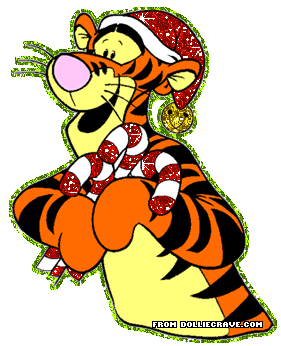